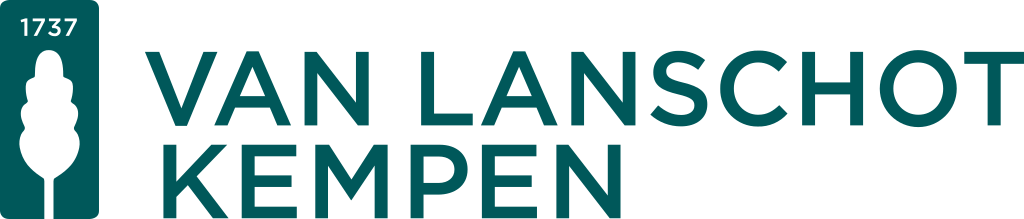 FRAUD DETECTION
Group 2
Table of contents
Case on Fraud detection
Isolation Forest
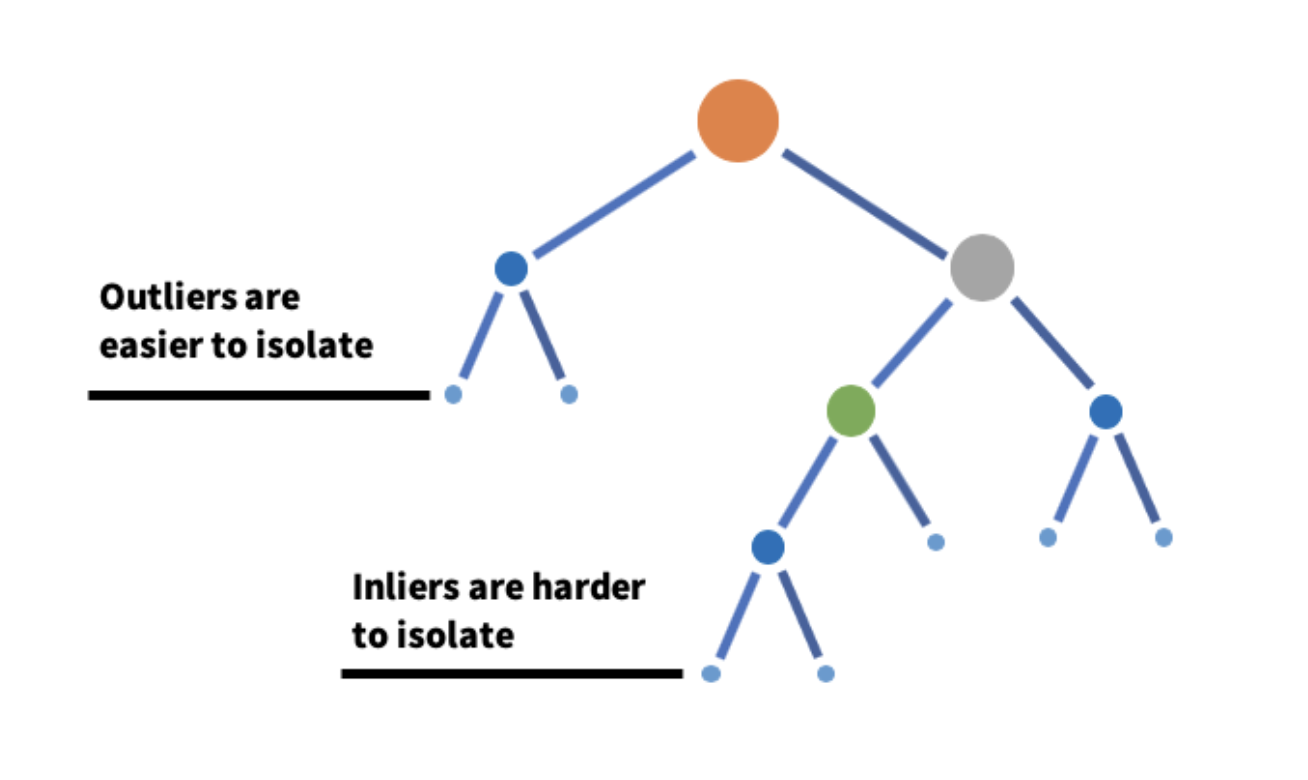 Feature selection
Predicted anomalies
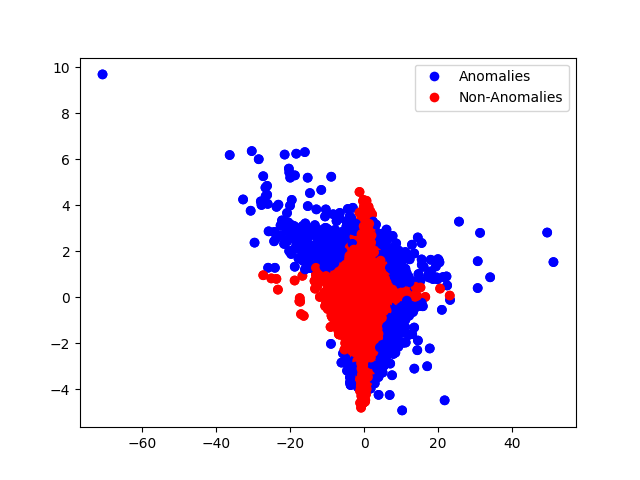